Стратегічний план розвитку ІКТ у ХДУ
перший проректор,
Співаковський О.В.
ІКТ інфраструктура ХДУ
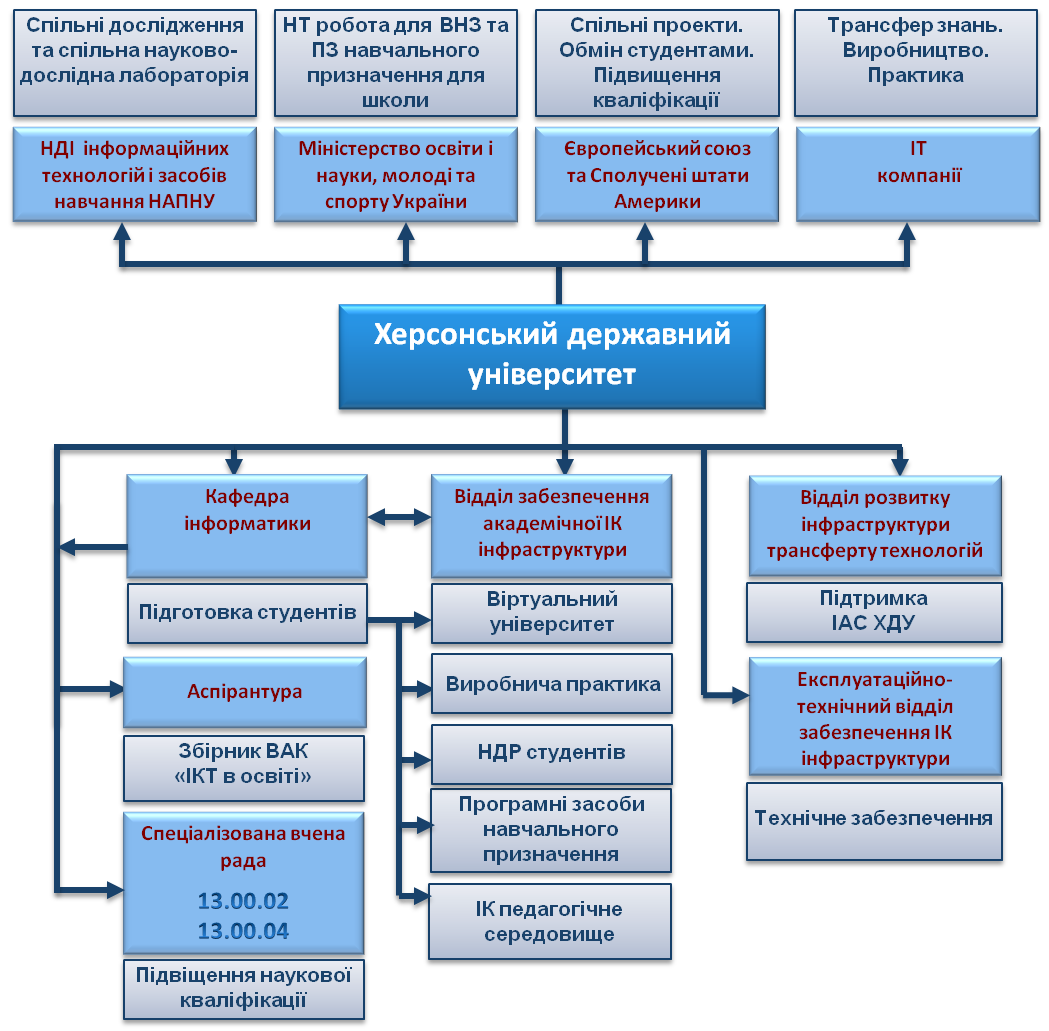 Цикл стратегічного планування
Аналіз, синтез і оцінка
Збір даних
Визначення цілей та завдань
Відображення, уточнення, переосмислення, перегляд
Спілкування 
та
співпраця
Планування
Вимірювання прогресу
Виділення ресурсів та реалізація
Масштабування та підтримка
Збір даних
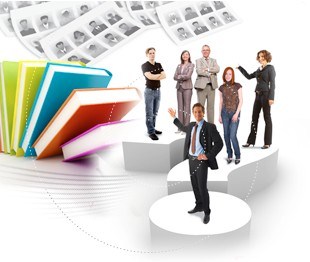 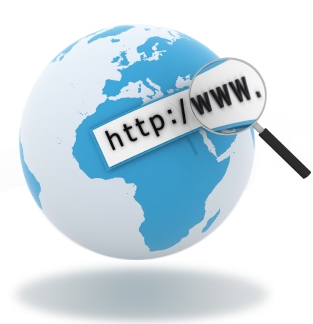 З’ясування цілей та завдань
Забезпечення ефективної, продуктивної та універсальної організації інформаційних технологій
Забезпечення ефективної, продуктивної та універсальної організації інформаційних технологій
Забезпечення ефективної, продуктивної та універсальної організації інформаційних технологій
Забезпечення ефективної, продуктивної та універсальної організації інформаційних технологій
Дякую за увагу!